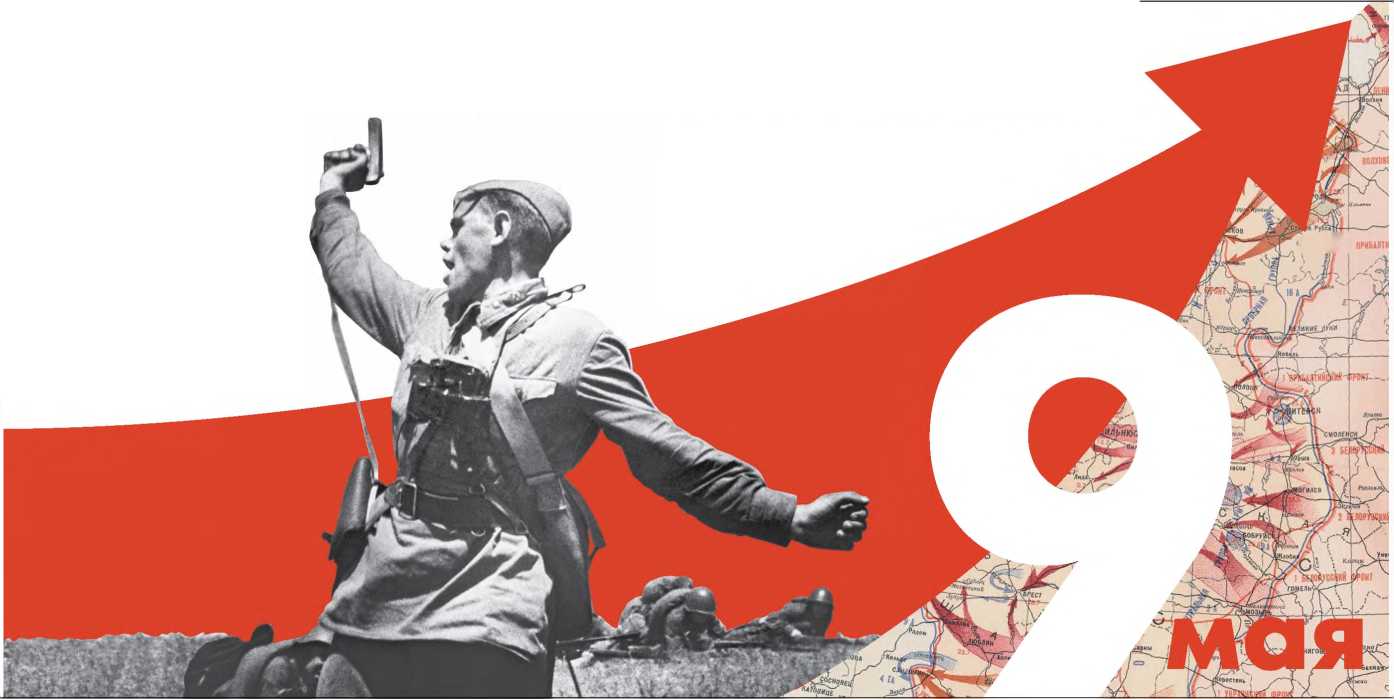 «О Героях былых времен…»
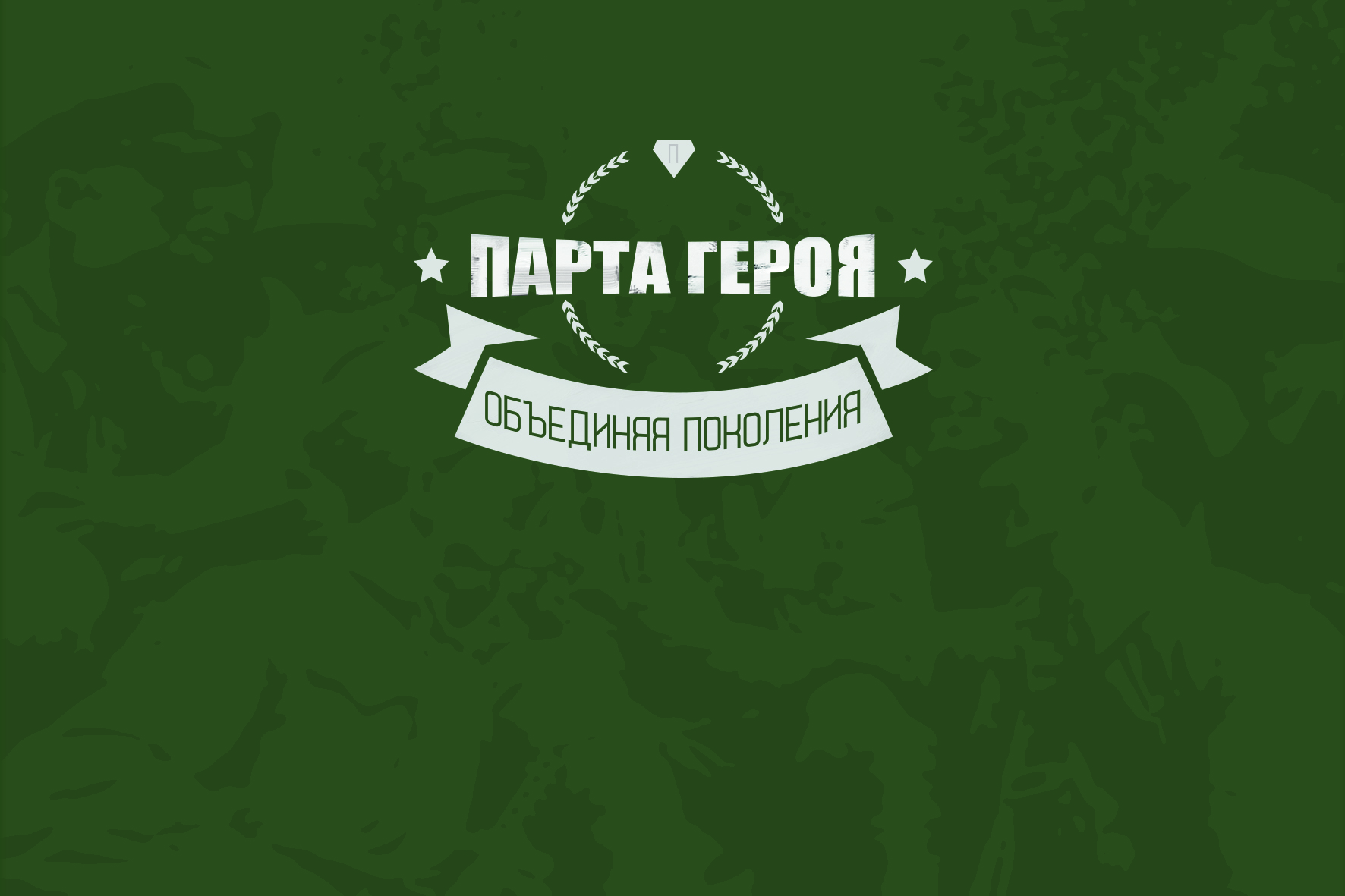 В рамках проекта «Парта Героя» будет реализована акция «О Героях былых времен…»,приуроченная к 75-й годовщине Победы советского народа в Великой Отечественной войне 1941-1945 годов
Срок реализации – 9 мая 2020 годаПарты Героя будут открыты Героям Советского Союза, участникам Великой Отечественной войны, родившихся на территории Субъекта РФ.
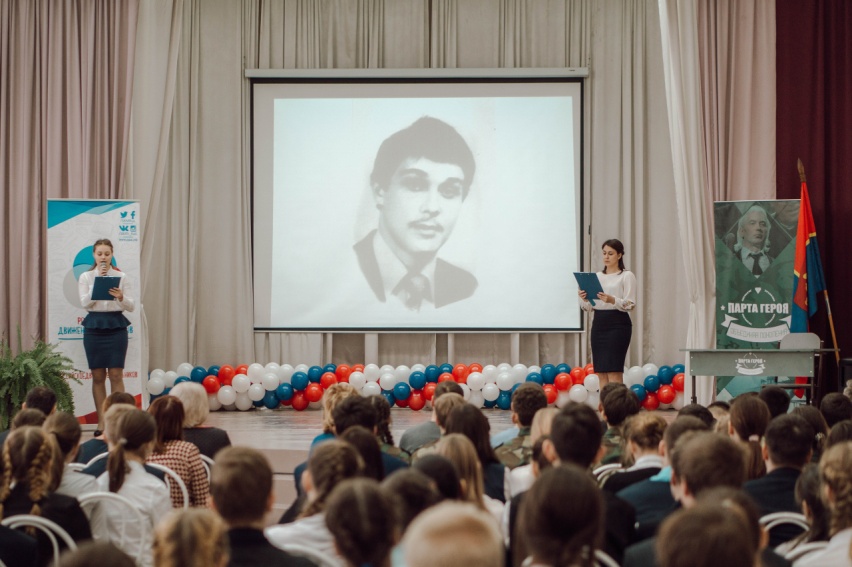 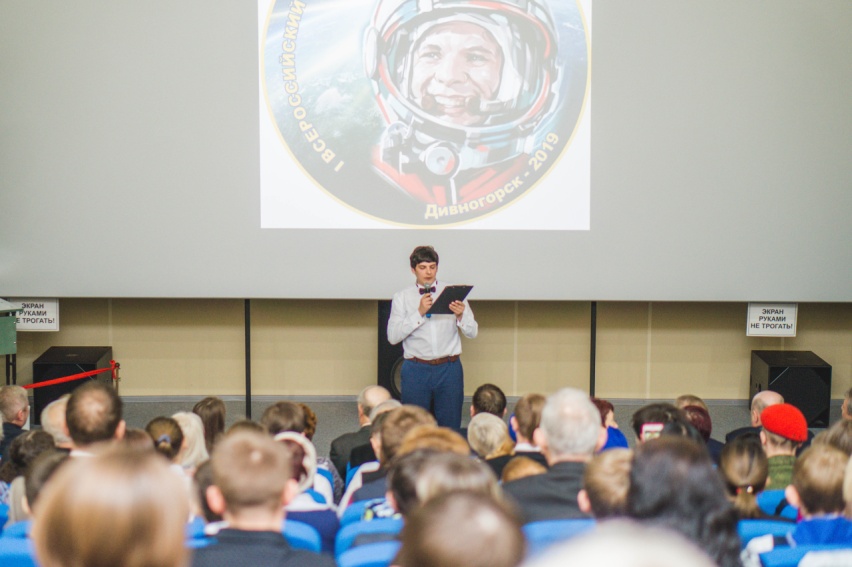 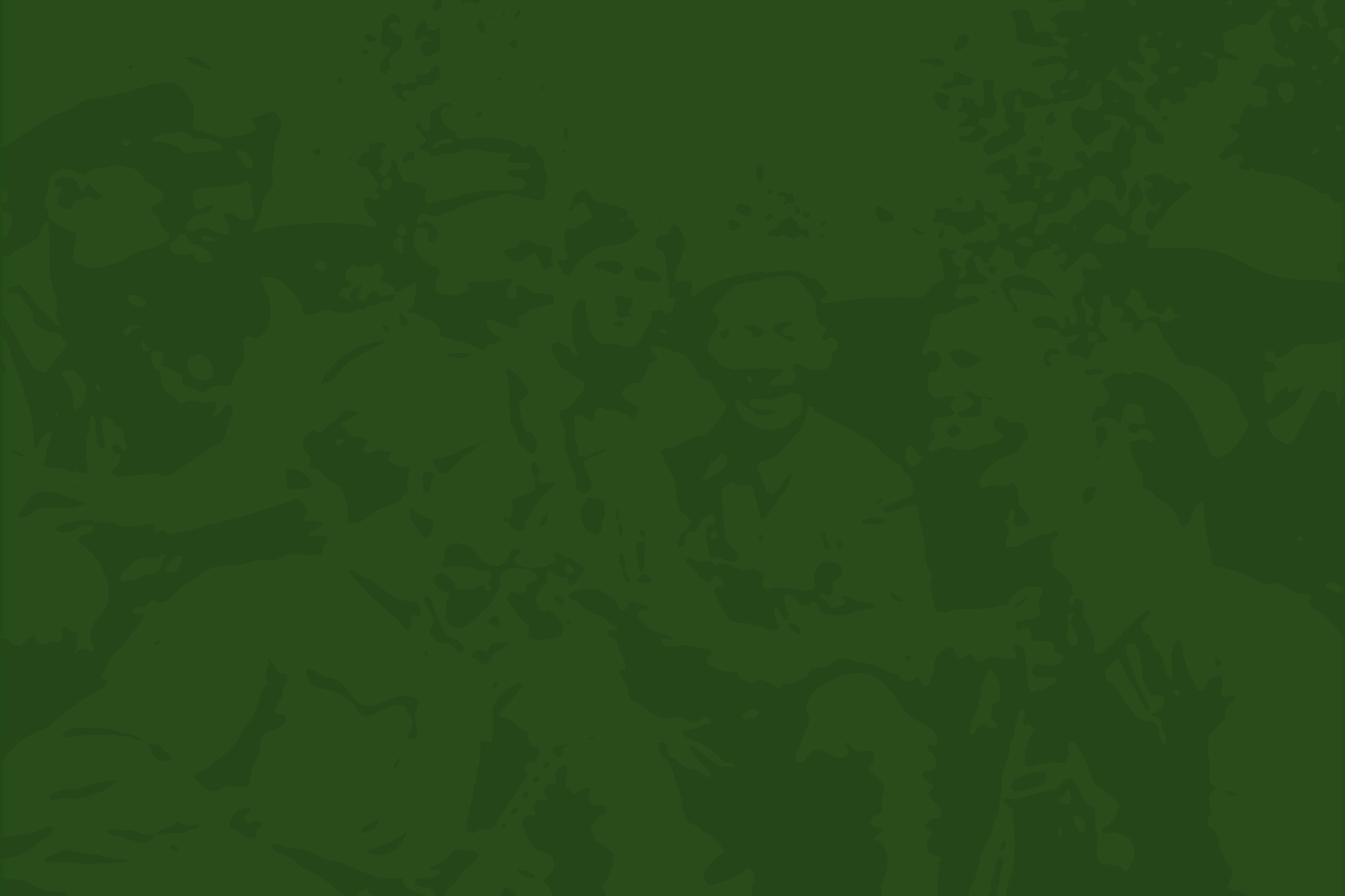 Визуальное оформление Парты Героя в рамках акции «О Героях былых времен…»
Нанесение логотипа 75-й годовщины Победы советского народа в Великой Отечественной войне 1941-1945 годов 
изображение георгиевской ленты.
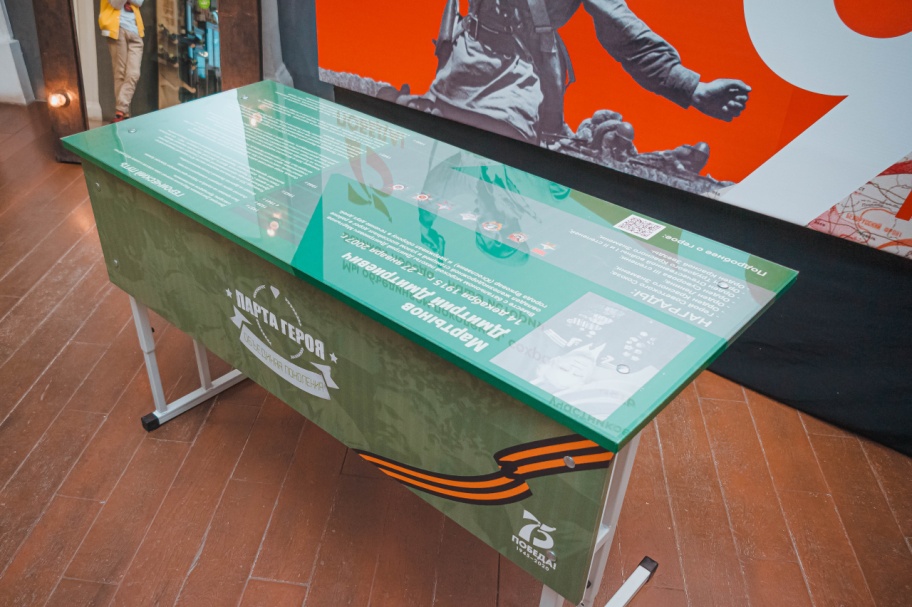